CHỦ ĐỀ CHUNG 2 - ĐÔ THỊ: LỊCH SỬ VÀ HIỆN TẠI ( 2 tiết)
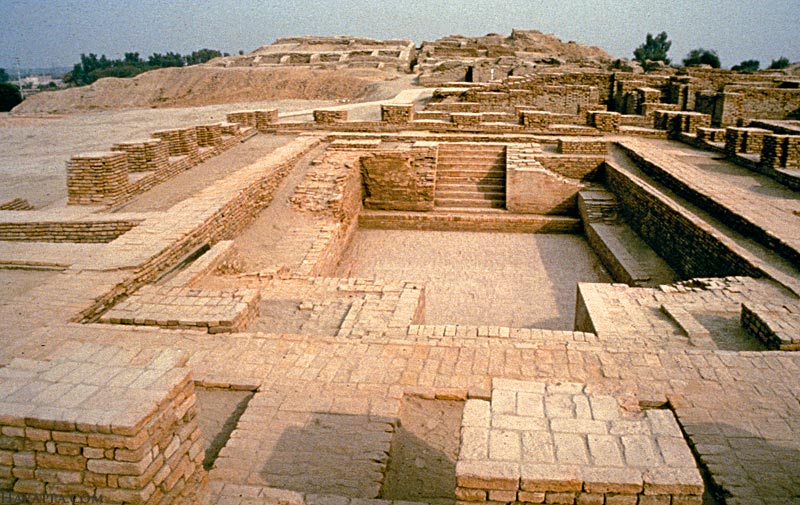 Đô thị Mô-hen -giô đa-rô là 1 trong 2 thành thị cổ xây dựng bên dòng sông Ấn (hình 2-SGK tr 171).
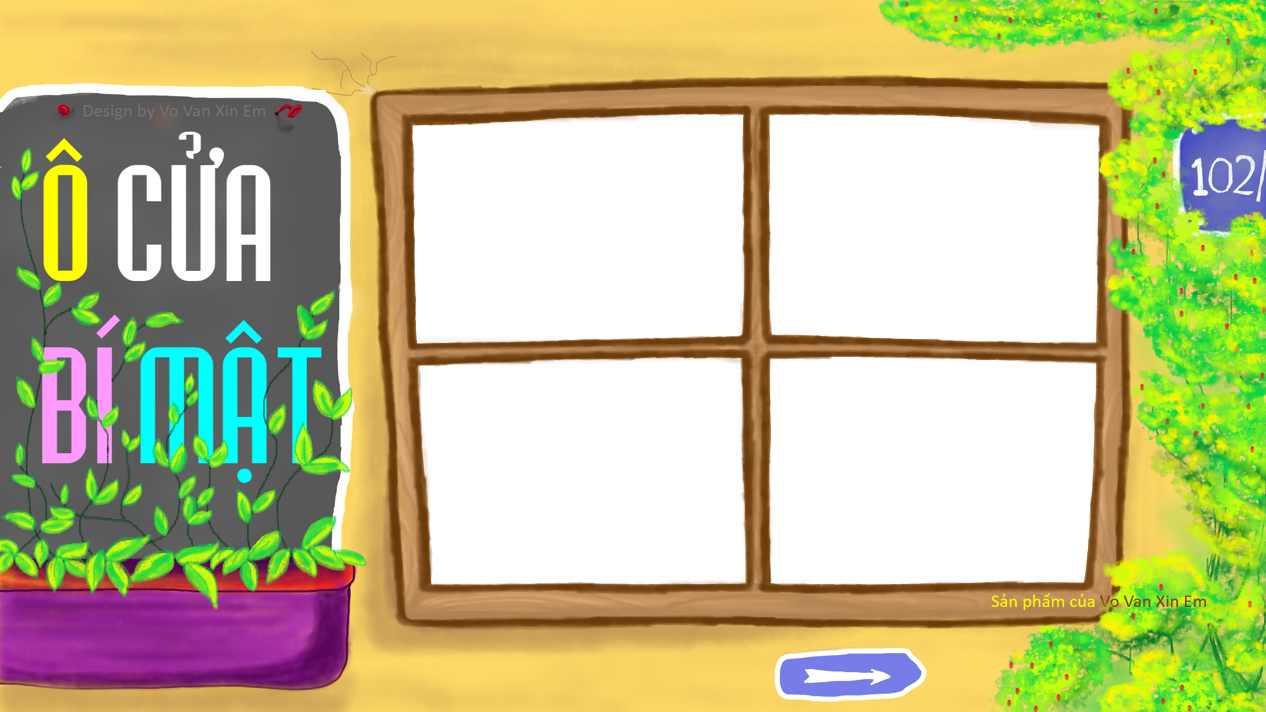 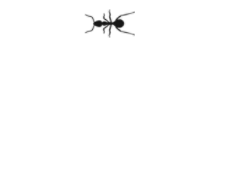 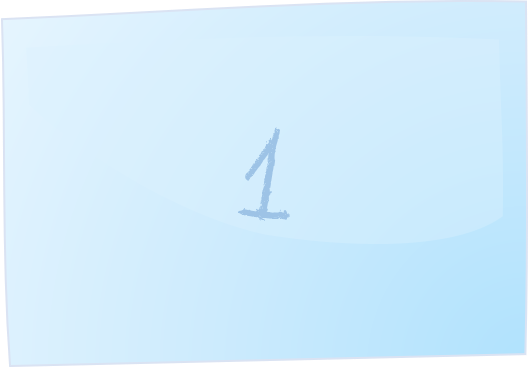 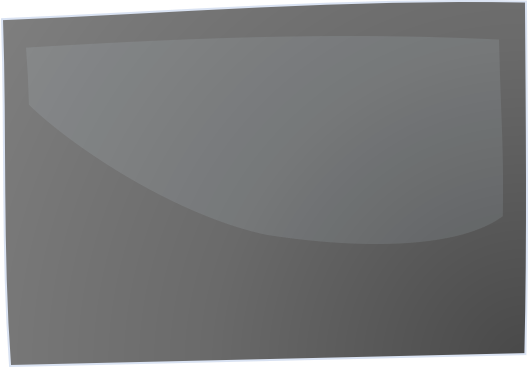 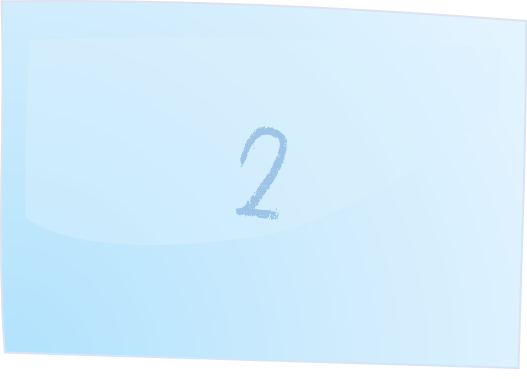 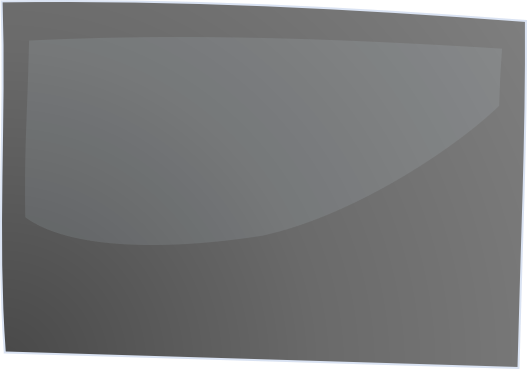 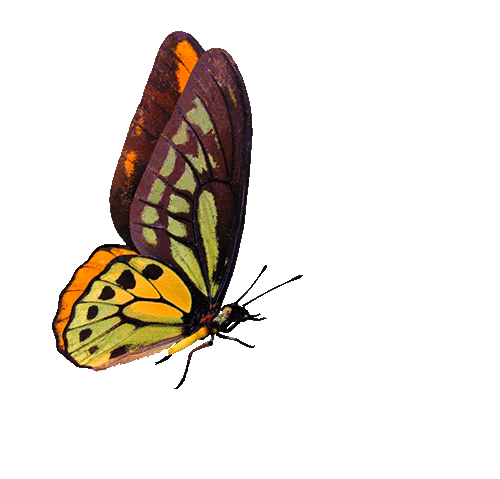 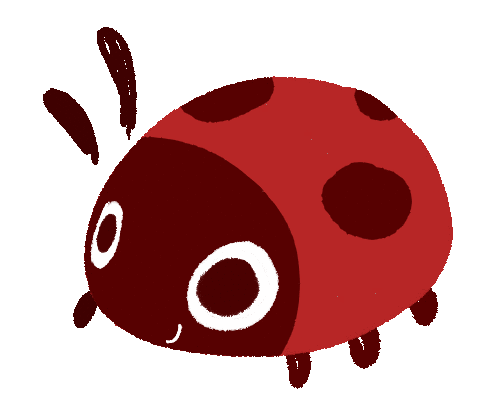 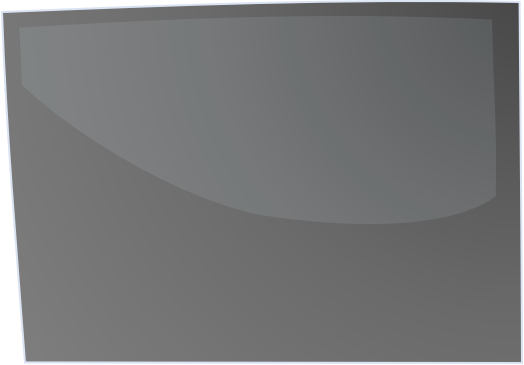 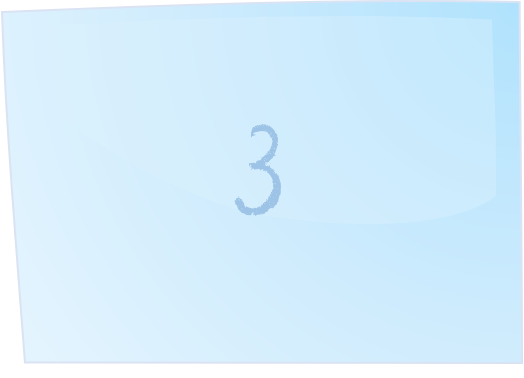 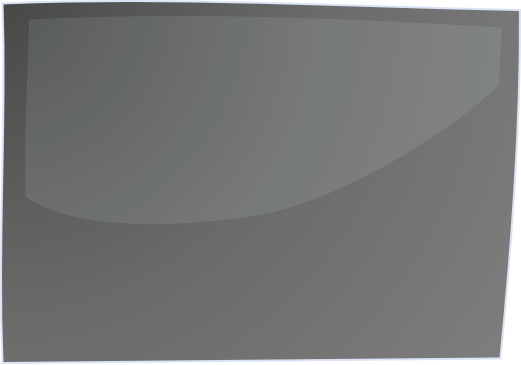 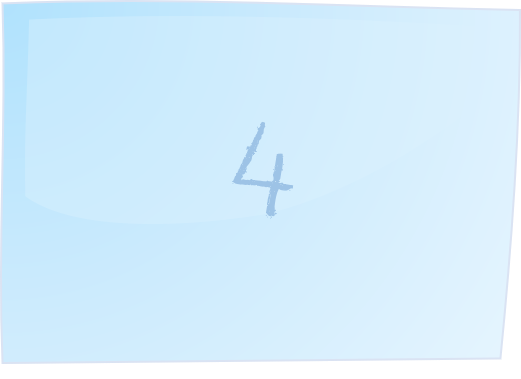 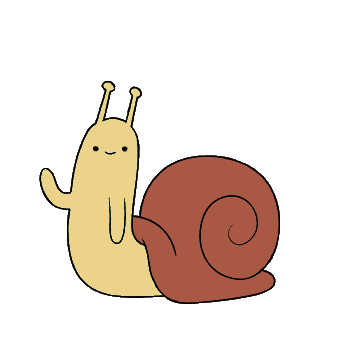 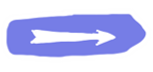 Câu 1: Tên thành phố lớn và lầu đời nhất của châu Âu và thế giới
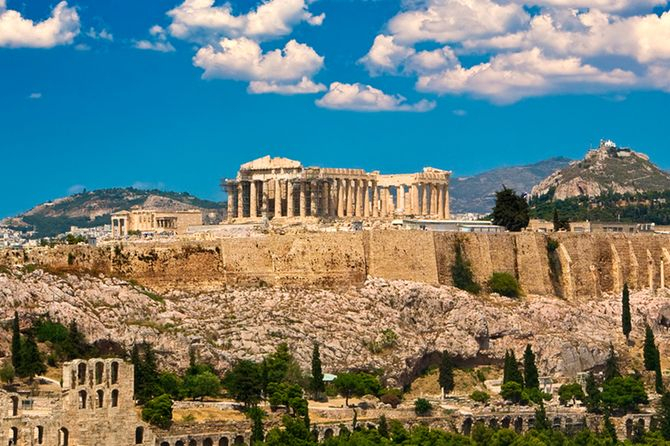 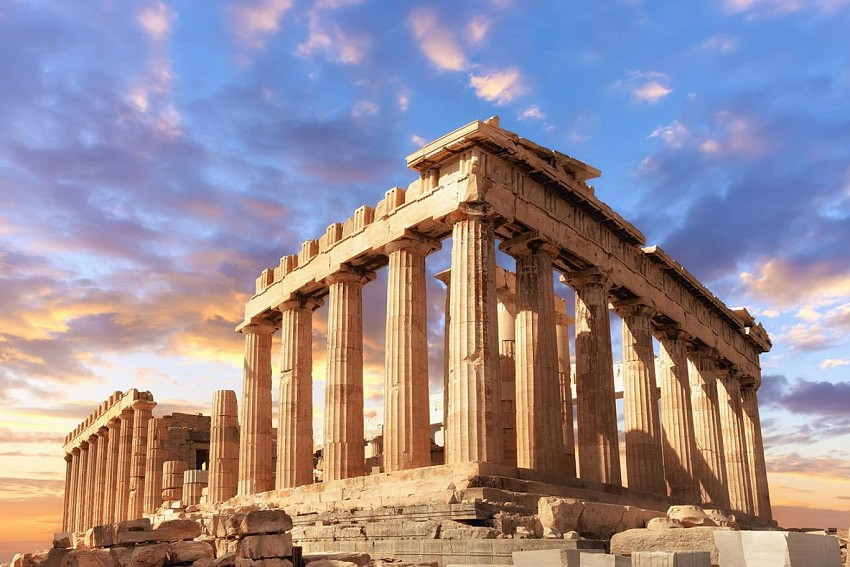 Thành phố Aten (Hy Lạp)
Câu 2: Con sông dài nhất thế giới
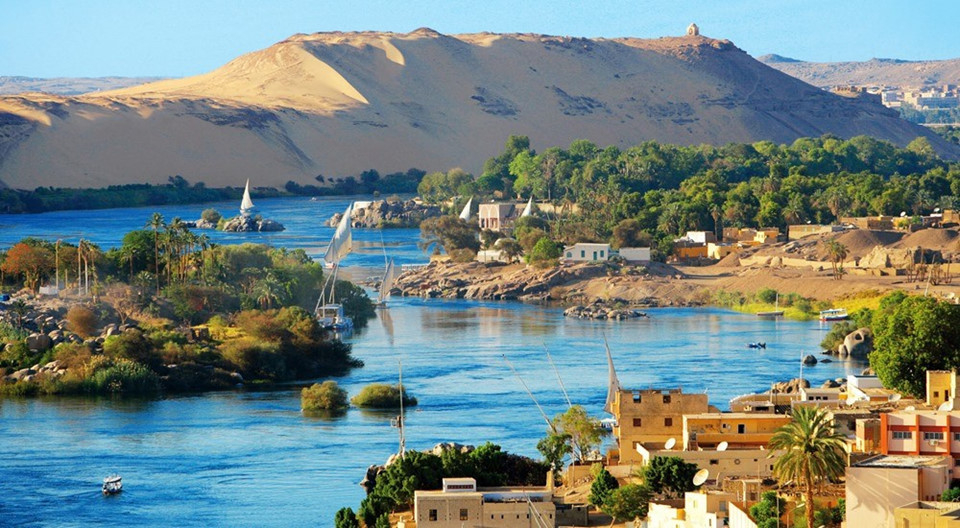 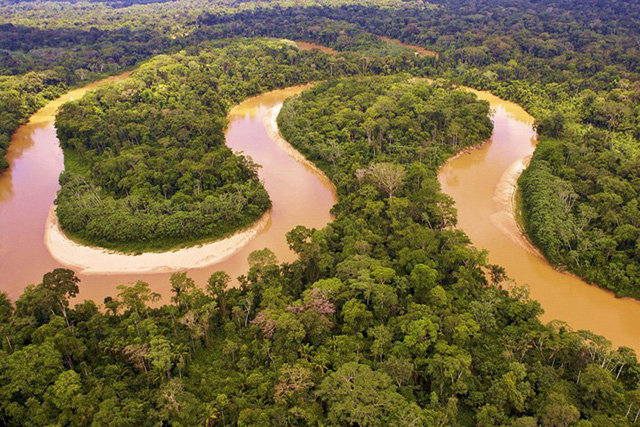 Sông Nin
[Speaker Notes: Pác Bó - tiếng Tày - Nùng có nghĩa là “đầu nguồn”, là nơi gắn với hoạt động của Bác trong giai đoạn đầu trở về Tổ quốc lãnh đạo Cách mạng (1941 - 1945).]
Câu 3: Trung tâm buôn bán lớn nhất ở Châu Âu từ thế kỉ XV- XVII?
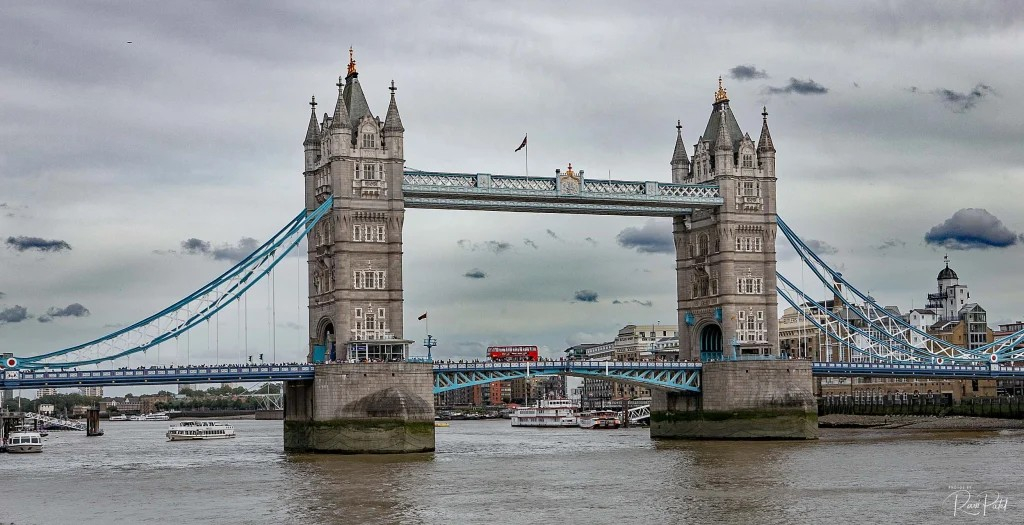 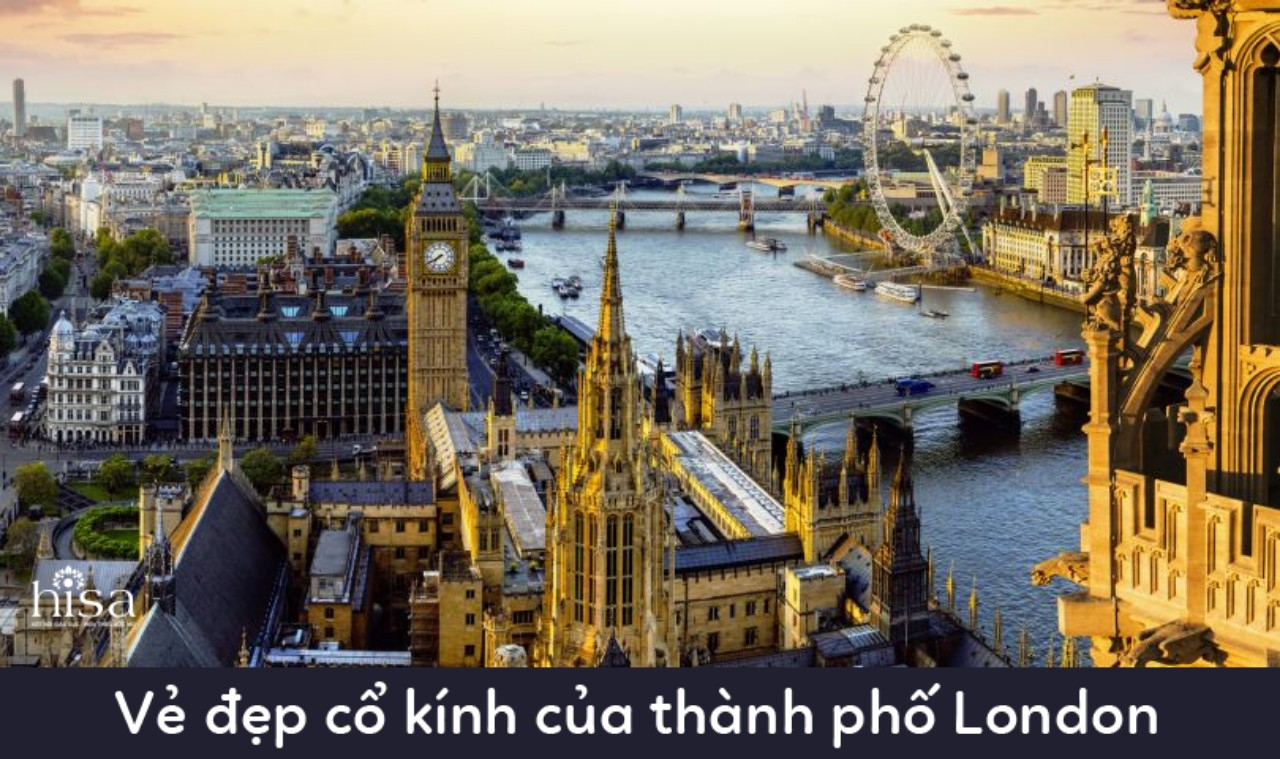 [Speaker Notes: Pác Bó - tiếng Tày - Nùng có nghĩa là “đầu nguồn]
Câu 4: Đây là nền văn minh cổ đại nào?
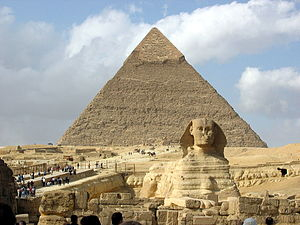 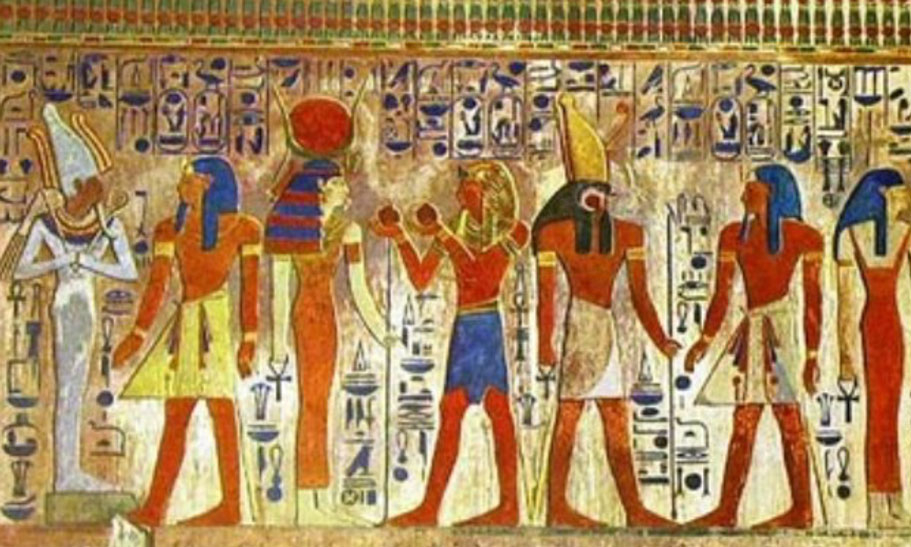 Văn minh Ai Cập cổ đại
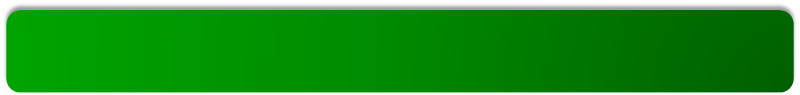 MỤC TIÊU
- Phân tích được các điếu kiện địa lí và lịch sử góp phần hình thành và phát triển một đô thị cổ đại và trung đại (qua một số trường hợp cụ thể).
- Trình bày được mối quan hệ giữa đô thị với các nến văn minh cổ đại; vai trò của giới thương nhân với sự phát triển đô thị châu Âu trung đại.
1- Kiến thức
- Khai thác và sư dụng được một số thông tin của một số tư liệu lịch sử trong bài học dưới sự hướng dẫn của GV.
- Tìm kiếm, sưu tầm được tư liệu để phục vụ cho bài học và thực hiện các hoạt động thực hành, vận dụng.
-
2-Năng lực
- Trân trọng những giá trị di sản văn hoá của nhân loại, kế thừa và phát huy trong công cuộc phát triển đất nước.
3.Phẩm chất
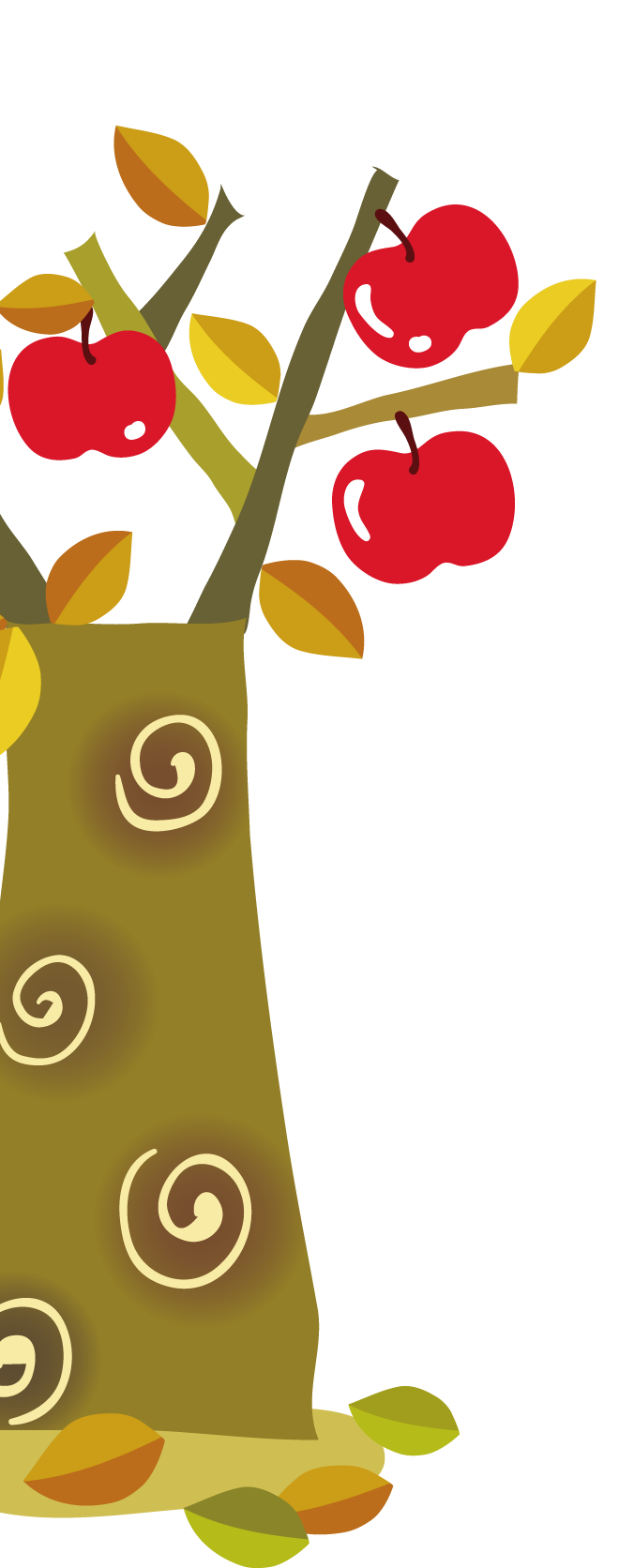 CHỦ ĐỀ CHUNG 2 - ĐÔ THỊ: 
LỊCH SỬ VÀ HIỆN TẠI  ( 2 tiết)
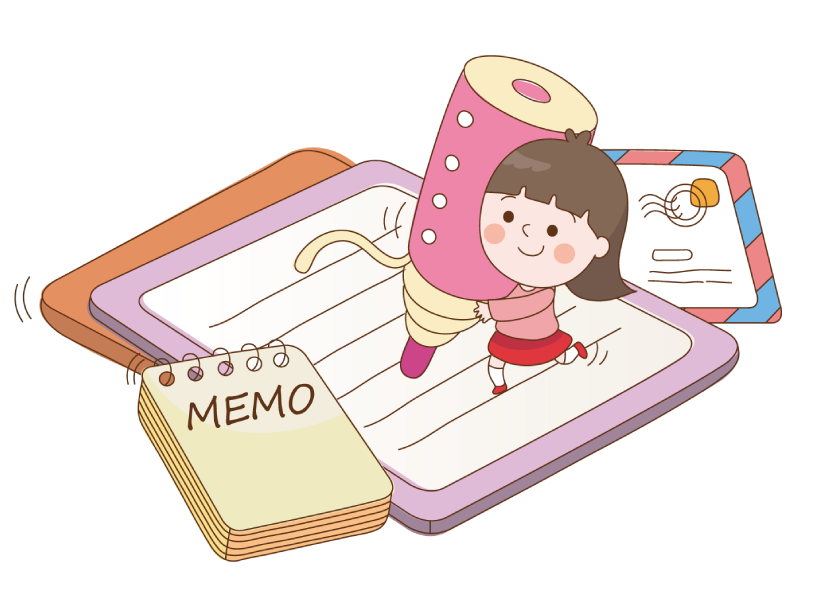 Đô thị và sự hình thành các nền văn minh cổ đại
1
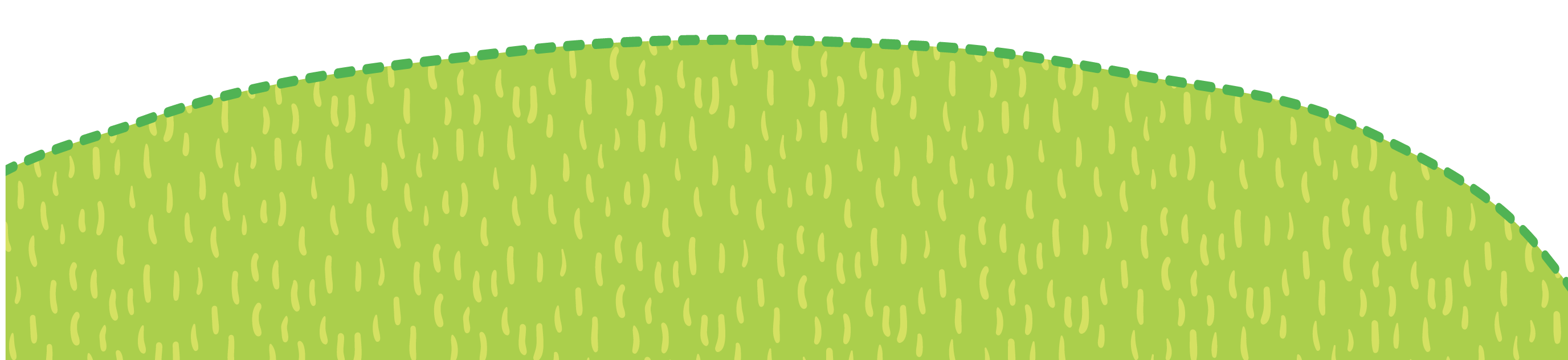 Các đô thị châu Âu thời trung đại và vai trò của giới thương nhân
2
1. Đô thị và sự hình thành các nền văn minh cổ đại
Hoạt động nhóm:
Yêu cầu HS quan sát sách giáo khoa, tranh ảnh, trả lời các nội dung sau:
Nhóm 1,2: Điều kiện địa lý và lịch sử hình thành các đô thị cổ đại phương Đông
Nhóm 3,4: Điều kiện địa lý và lịch sử hình thành các đô thị ở Hy Lạp và La Mã cổ đại
Nhóm 5,6: Mối quan hệ giữa đô thị với các nền văn minh cổ đại phương Đông
Nhóm 7,8: Mối quan hệ giữa đô thị với các nền văn minh Hy Lạp và La Mã cổ đại
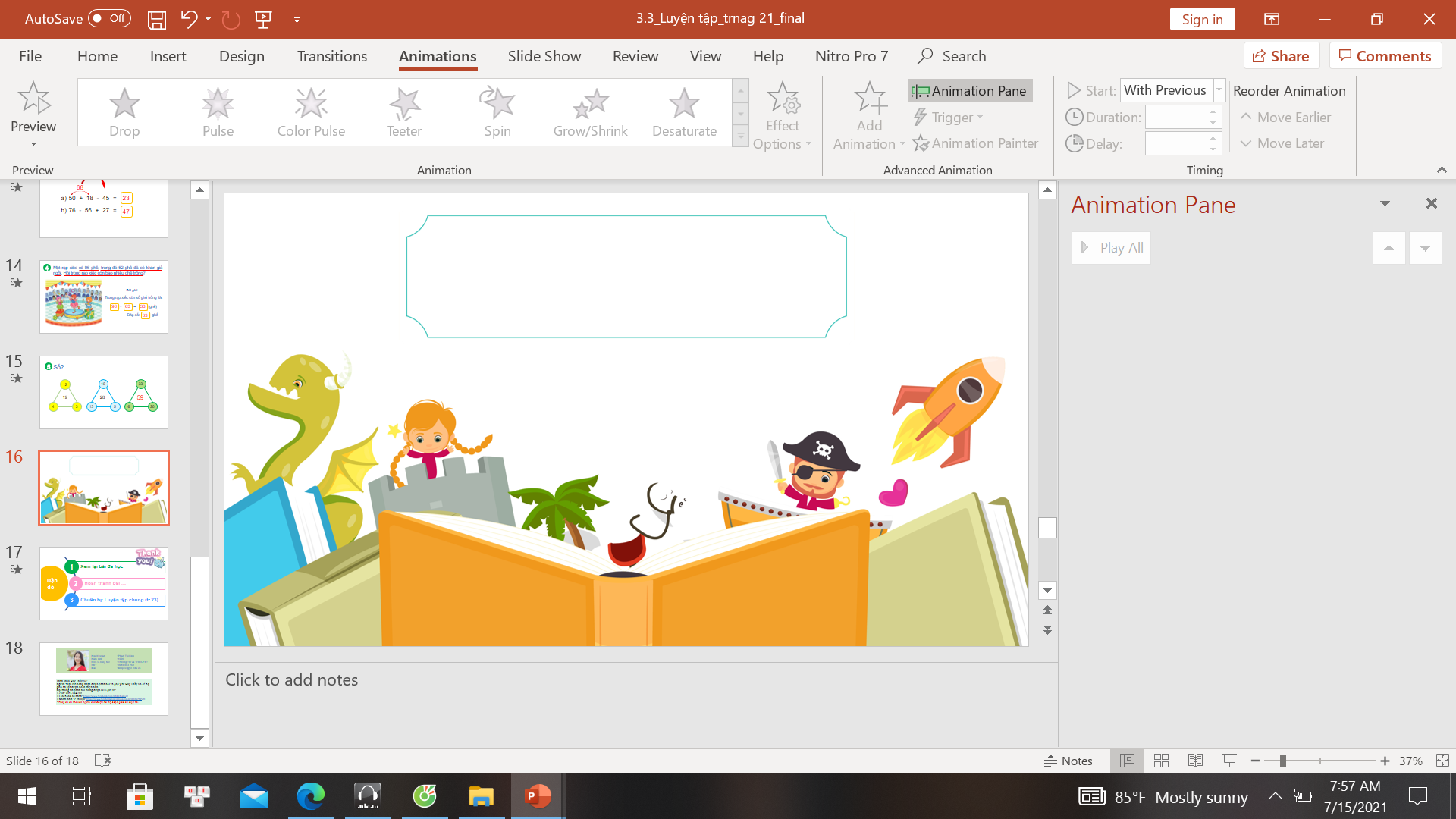 LUYỆN TẬP
Hết giờ
AI NHANH HƠN
Câu 1
?
?
?
?
Điều kiện tự nhiên nào không phải là cơ sở hình thành của các quốc gia cổ đại phương Đông?
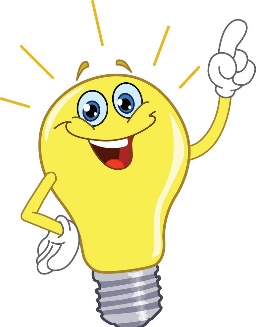 A. Đất phù sa ven sông màu mỡ, mềm xốp, rất dễ canh tác.
B. Lượng mưa phân bố đều đặn theo mùa.
C. Khí hậu nóng ẩm, phù hợp cho việc gieo trồng.
D. Vùng ven biển, có nhiều vũng, vịnh sâu và kín gió.
0
5
1
3
4
6
7
8
10
2
9
D
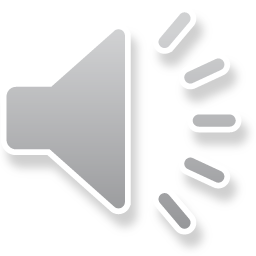 Hết giờ
AI NHANH HƠN
Câu 2
?
?
?
?
Các quốc gia cổ đại phương Đông được hình thành vào khoảng thời gian nào?
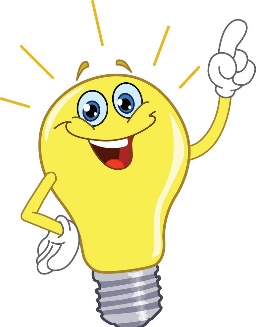 A
A. Khoảng từ thiên niên kỉ IV-III TCN.
B. Khoảng 3000 năm TCN.
C. Cách đây khoảng 4000 năm.
D. Cách đây khoảng 3000 năm.
0
5
1
3
4
6
7
8
10
2
9
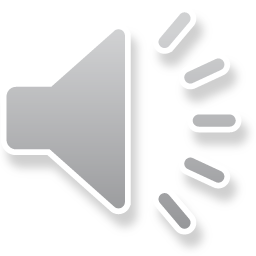 Hết giờ
AI NHANH HƠN
Câu 3
?
?
?
?
Đặc điểm nào là đặc trưng về điều kiện tự nhiên của các quốc gia Hi Lạp, Rô Ma cổ đại?
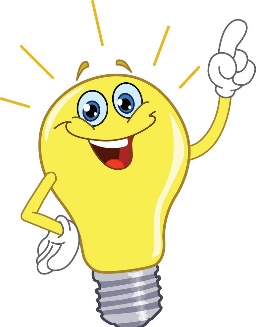 A
A. Đất đai khô cằn, gần biển nhiều vũng vịnh.
B. Đất đai màu mỡ, gần nhiều sông lớn.
C. Đất đai tơi xốp, xa biển.
D. Có nhiều đồng bằng lớn, và có nhiều rừng rậm rạp.
0
5
1
3
4
6
7
8
10
2
9
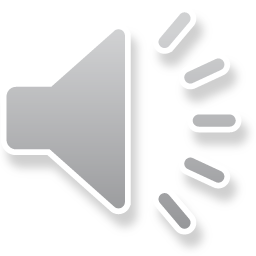 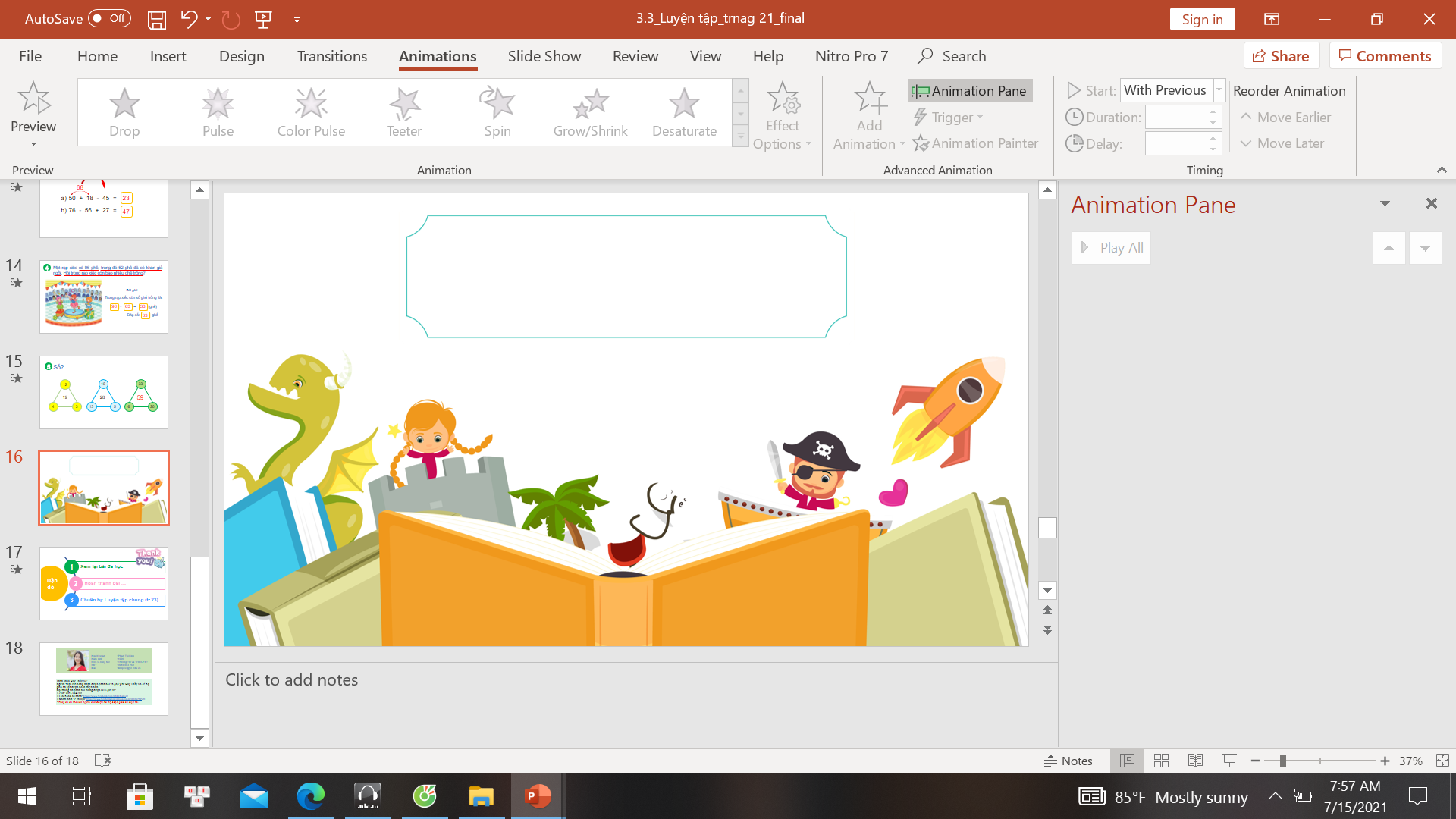 VẬN DỤNG
THỬ THÁCH CHO EM
Sự khác biệt trong vai trò của thành thị trong nền văn minh phương Đông và phương Tây cổ đại
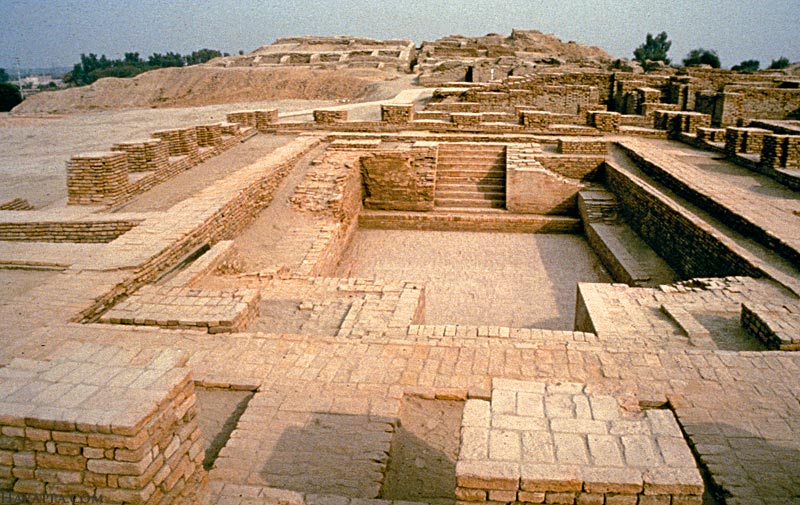 Đô thị Mô-hen -giô đa-rô là 1 trong 2 thành thị cổ xây dựng bên dòng sông Ấn (hình 2-SGK tr 171).
[Speaker Notes: Thầy cô chọn 1 trong 2 nội dung]
THỬ THÁCH CHO EM
Vai trò của thành thị trong nền văn minh phương Đông và phương lầy cổ đại cũng có những phần khác biệt. Tính chất “thành” nhiều hơn tính chất “thị”, đó là đặc trưng của các thành thị phương Đông, trong cả thời cổ đại và trung đại, nhưng ở phương Tây xuyên suốt từ thời cổ đại đến trung đại thì thành thị đều đóng vai trò là những trung tâm kinh tế, chính trị, văn hoá, tư tưởng của nhà nước, quốc gia.
[Speaker Notes: Thầy cô chọn 1 trong 2 nội dung]
THỬ THÁCH CHO EM
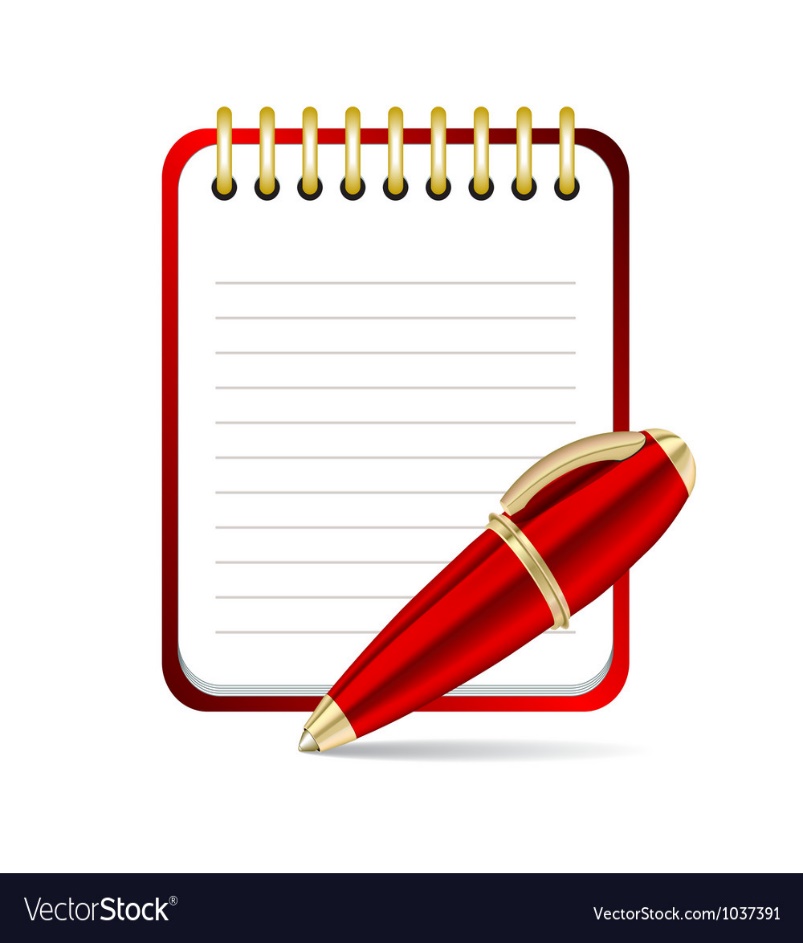 Căn cứ vào nội dung bài học vừa qua. Hãy tóm tắt nội dung bài học bằng sơ đồ tư duy
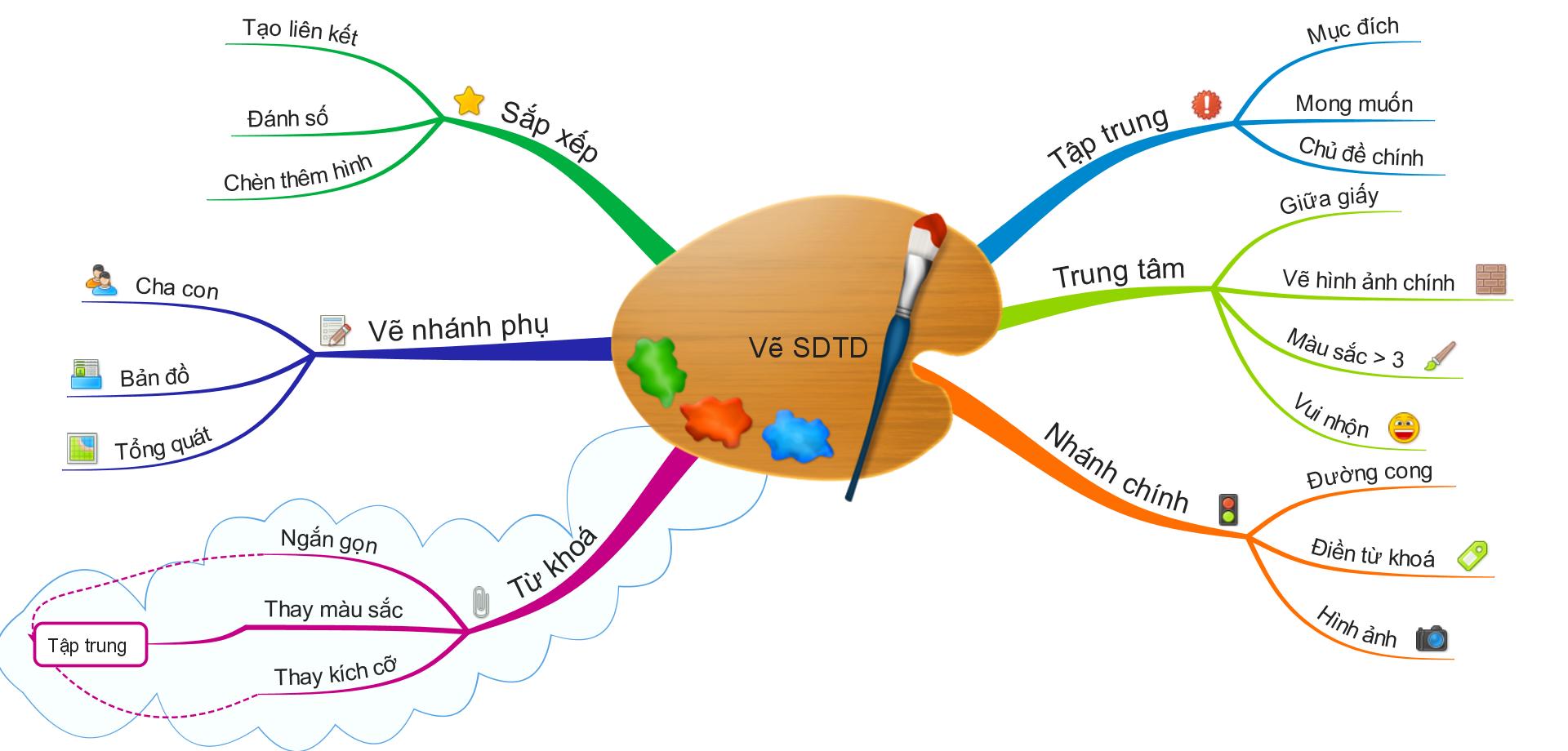 Vẽ sơ đồ tư duy
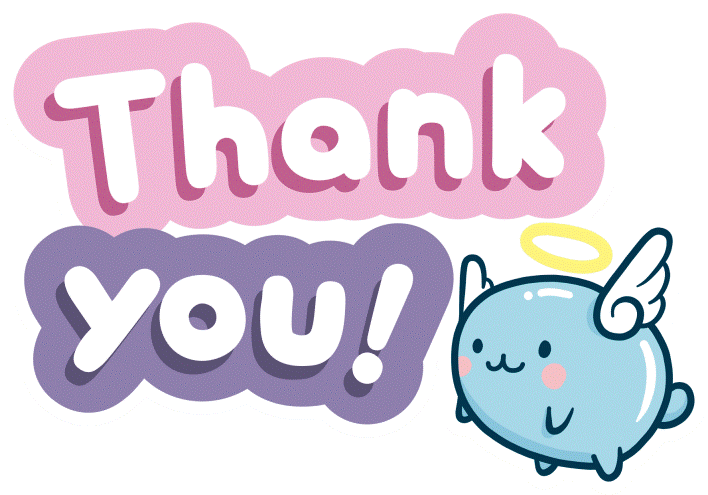 1
Xem lại bài đã học
Dặn dò
2
Về nhà …
Chuẩn bị bài ……..
3
[Speaker Notes: Hoàn thành bài nào GV linh động viết vào nhé]
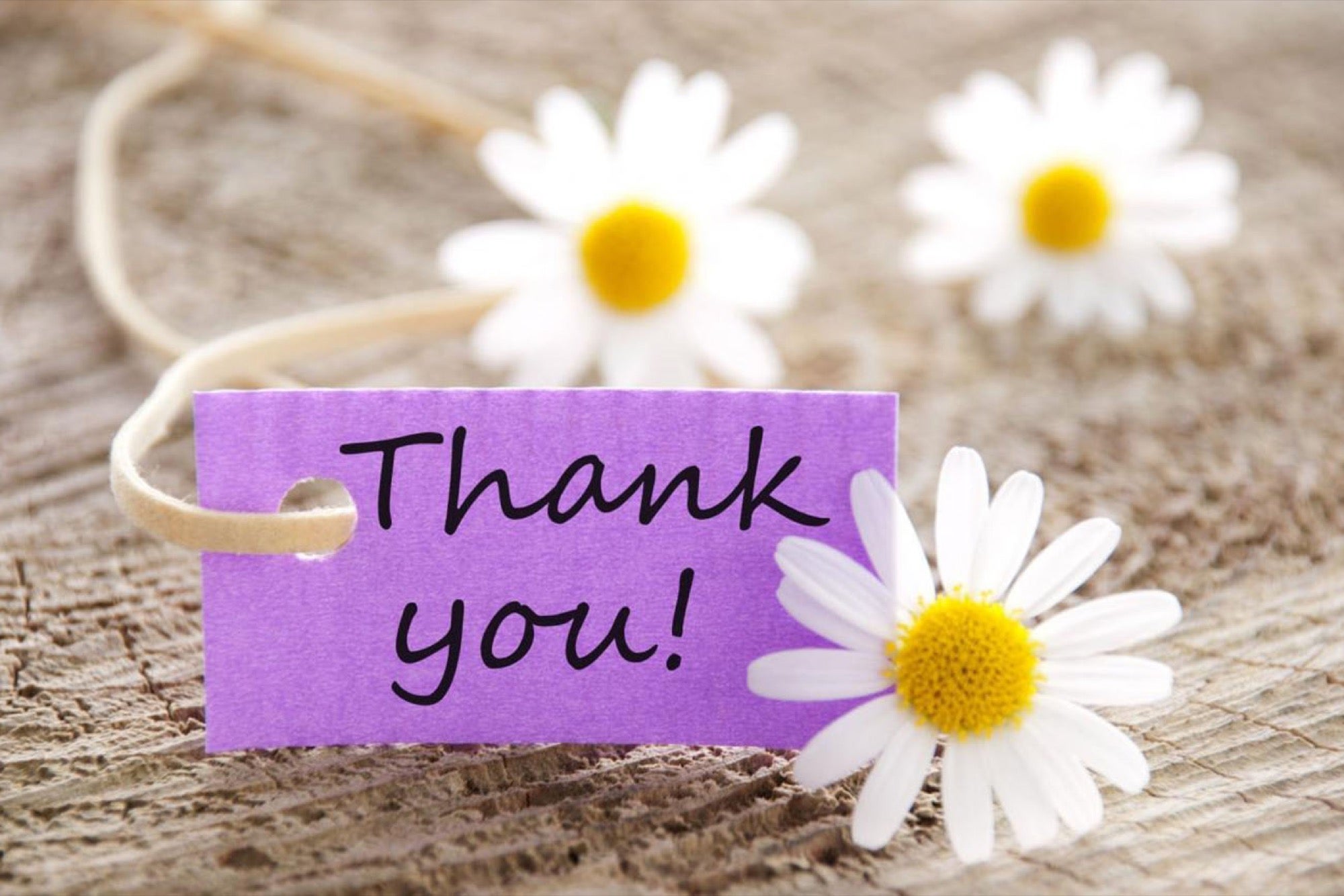